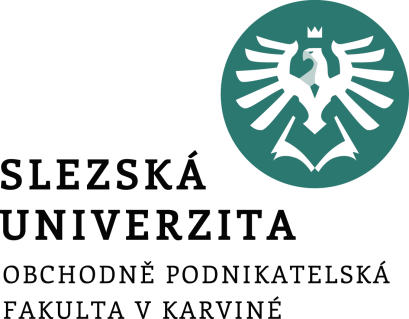 Manažerské přístupy Týmová práceMBOKonflikty a poradyBrainstormingManagement a leadership
2. přednáška
Ing. Šárka Zapletalová, Ph.D.
Katedra Podnikové ekonomiky a managementu
MANAGEMENT
Týmová práce
Pracovní skupina představuje skupinu kolegů, kteří pracují společně. 

Zatímco v týmu lidé skutečně spolupracují, mají společné cíle a společně chápou to, jaké úkoly mají být splněny. 

Týmová práce je postavena na synergii, což znamená, že hodnoty dosahované skupinou značně převyšují hodnoty, které jsou schopni vytvořit členové skupiny samostatně.
Prostor pro doplňující informace, poznámky
Týmy I
Rozlišujeme dvě podoby týmů:
pracovní týmy – spolupracují neustále a existují dlouhou dobu a podléhají více či vysoké fluktuaci;
přechodné týmy – vznikají za účelem vyřešení určitého úkolu a dosažení jistého cíle, typickými příklady jsou projektové týmy nebo pracovní skupiny na zlepšování kvality.

Pozitivní vývoj týmu závisí na dvou skupinách faktorů, a to na:
Tvrdé faktory jako předpoklad znamená, že musí být možná spolupráce s dostatečnou komunikací, skupina nesmí být moc veliká a rámcové podmínky musí souhlasit. 
Měkké faktory jako základ předpokládají, že kolegové musí mít zájem na dobré spolupráci, musí být sami ochotni angažovat se ve společné věci.
Prostor pro doplňující informace, poznámky
Týmy II
Ideální počet členů týmu je pět až sedm. 

Kritický není počet členů týmu, ale výběr jednotlivých členů, jelikož toto přímý vliv na výkon týmu a naplnění cíle týmu. 

Mezi základní kompetence patří základní požadavky pro týmovou práci, tj. sociální dovednosti (schopnost komunikace nebo přesvědčování) a osobní vlastnosti (zaujetí pro práci, kreativita). 

K odborným kompetencím jsou přiřazeny výkonnostní požadavky, tj. odborné kompetence (odborné znalosti a dovednosti) a metodické kompetence (technika prezentace nebo moderace).
Prostor pro doplňující informace, poznámky
Týmy III
Opravdu důležité při týmové práci jsou týmové schopnosti, mezi které se zařazují následující:
pozitivní postoj k týmové práci;
myšlenková pružnost, kreativita a zvědavost;
frustrační tolerance – zvládnutí situace v případě, že jsou návrhy jednoho člena týmu zamítnuty;
schopnost přijmout kritiku;
schopnost a ochota učit se.
Prostor pro doplňující informace, poznámky
Týmové role podle Belbina
týmový vedoucí (koordinátor, předseda);
pomocník (realizátor, tahoun) – praktický pracovník dělající práci dobře, je disciplinovaný, drží se zvyklostí a jasných struktur;
kreativec (inovátor, chrlič) – vymýšlí nové nápady, potřebuje volný prostor, rutinní práce mu nevyhovuje;
správce zdrojů (schánil, vyhledávač zdrojů) – je schopen obstarat zdroje a informace;
tvůrce (formovač, rejža) – jsou často svou povahou vůdci, nabírají si sami úkoly a dokážou rozhýbat váhavé členy týmu, musí mít dostatek volného prostoru;
pozorovatel (vyhodnocovač, rejpal) – analytik schopen logicky spojovat věci a vyvažovat proti sobě argumenty;
týmový pracovník (hasič) – dělá jim radost pracovat na věcech a musí spolupracovat s ostatními;
testovač kvality (dotahovač) – zabývá se kvalitou výsledků, výstupů.
Prostor pro doplňující informace, poznámky
Fáze vývoje týmu
orientace – členové týmu se vzájemně pozorují, zkoušejí prozkoumat okolí a orientují se ve vzniklé situaci, vládne zde velká nejistota a lidé se chovají spíše pasivně, členové týmu se na začátku hodně orientují na vedoucího a očekávají od něj, že vezme situaci do svých rukou;
konfrontace – členové se aktivně zapojují do dění v týmu a otevírají se, vyjadřují své názory a myšlenky, dochází zde ke konfrontaci s názory ostatních a vznikem různých sporů a rozmíšek;
organizace – tým se dostává do určité stabilní situace, členové se otevírají a účastní se rozhovorů a diskuzí, převládá snaha o harmonii a řešení nastavených úkolů;
integrace – dochází ke kombinaci silných stránek jednotlivých členů týmu, hledá se optimální řešení úkolu, nastavují se pravidla hry, tým si vytváří své normy a rozděluje si role;
odchod – dochází k rozpuštění pracovního týmu.
Prostor pro doplňující informace, poznámky
Výhody týmové práce
Práce je zábavnější v kolektivu.
Vzájemné doplňování nedostatků, pomáhání si.
Zlepšování díky výměně vzájemných znalostí a zkušeností.
Zvyšování výkonů díky soutěživosti.
Psychicky horší nedodat požadovaný úkol, když na člověka spoléhají ostatní.
Více hlav, více nápadů a úhlů pohledu.
Přenášení pozitivního přístupu na ostatní (nevýhody – negativního přístupu, demotivace).
Poznávání nových lidí.
Rozdělení povinností – zkrácení času a dělba práce.
Prostor pro doplňující informace, poznámky
Nevýhody týmové práce
Výkon týmu může brzdit nebo ohrozit člen týmu, pokud měl zadaný klíčový úkol, a nesplnil jej.
Sdílení odpovědností, často za splnění odpovídají všichni.
Nižší motivace odvést výbornou práci, když si úspěch rozloží mezi všechny.
Příliš velké týmy často náročné na vedení a přináší menší výkonnost.
Zahálení (i nechtěné) díky sociální vazbám – začneme si povídat a najednou je hodina pryč.
Rozpad týmu při povahově/osobnostně nevhodném složení – lidé spolu nedokáží pracovat.
Hrozí rozpad ale i při příliš vhodném složení – milostné vztahy – rozchod – problémy (pokud má tým delší trvání).
Potřeba neustálé komunikace – občas a s některými lidmi to může být náročné.
Některým lidem práce v týmu nemusí vyhovovat.
Prostor pro doplňující informace, poznámky
Management by Objectives MBO I
Jedná se o zvláštní participativní přístup managementu, který se snaží spojit cíle organizace s výkonem a rozvojem jednotlivých zaměstnanců. 

Základními prvky jsou: cíle a plány, účast jednotlivých manažerů na schvalování cílů a kritérií výkonu jednotlivých jednotek a průběžné posuzování a vyhodnocování výsledků.  

Metoda MBO zvyšuje participaci zaměstnanců na řízení organizace, posiluje jejich motivaci a upevňuje přenášení cílů z vedení organizace na nižší stupně řízení.
Prostor pro doplňující informace, poznámky
MBO jako cyklus aktivit
vyjasnění organizačních cílů a úkolů
posouzení a vytvoření organizační struktury
kontrola výkonu organizace
úprava cílů a úkolů podřízených
odsouhlasení cílů a úkolů pro podřízené
monitorovací a kontrolní systém, vč. sebehodnocení
odsouhlasení plánů na zlepšení výkonu
Prostor pro doplňující informace, poznámky
Předpoklady úspěšného programu MBO
K tomu, aby byl program MBO úspěšné, tak vyžaduje tyto předpoklady:
angažovanost a aktivitní podpora top managementu;
dohled odborníka na chod systému a porozumění všech zaměstnanců;
pozornost určená klíčovým úkolům, směrným číslům a standardům výkonu;
cíle pro organizaci výnosné, jasně definované, reálně dosažitelné a schopné zaměření;
skutečnou účast zaměstnanců na schvalování cílů a úkolů;
naladění a zájem ze strany zaměstnanců a efektivní týmová práce;
vyhýbat se nadměrnému množství kancelářských prací a zvyklostem vedoucí k mechanickému přístupu;
udržování hybné síly systému.
Prostor pro doplňující informace, poznámky
Konflikt
Konflikt – rozpor, neshoda, nesouhlas, srážka názorů

Přístupy ke konfliktům
tradiční přístup
pluralistický přístup

Kritéria dělení konfliktů
Časové hledisko
Hledisko počtu účastníků v konfliktu
Hledisko prostředí
Podle jejich psychologické charakteristiky
Prostor pro doplňující informace, poznámky
Okolnosti vzniku konfliktu
Záměrně 
Náhodně
Mimořádně

Vývoj konfliktu, etapy:
Vzplanutí
Eskalace
Vrchol
Řešení
Stav po konfliktu
Prostor pro doplňující informace, poznámky
Styly řešení konfliktů
zájem o ostatní – zájem o sebe

poslušný (uhlazování)
integrující (řešení problémů)
vyhýbavý
dominující (přinucení)
kompromisní
Prostor pro doplňující informace, poznámky
Řešení konfliktní situace
Nadhled – velkorysost, trpělivost, pochopení
Příprava – na vlastní postup řešení konfliktu, na reakce a argumenty protistrany
Prevence – znalost lidí, znalost postupů řešení konfliktu
Čas – krátkodobé řešení, dlouhodobé řešení
Prostor pro doplňující informace, poznámky
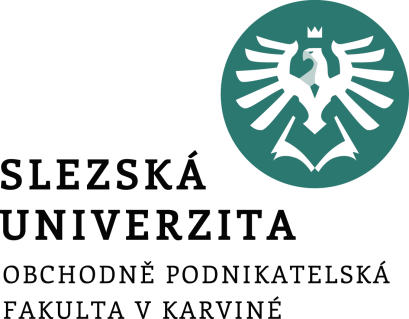 Vedení porad a schůzek
„I ten nejjednodušší problém se stane neřešitelným, diskutuje-li se o něm na dostatečném počtu zasedání.“
			Murphyho zákony
Ing. Šárka Zapletalová, Ph.D.
Katedra Podnikové ekonomiky a managementu
MANAGEMENT
Typy porad
Veřejné schůze
Interní porady
Periodické
Informativní
Koordinační
Řešitelské inovativní
Řešitelské problémové
Rozhodovací
Prostor pro doplňující informace, poznámky
Fáze porady
Příprava porady
Stanovení důvodu
Program porady
Výběr osob na poradu
Volba místnosti
Konání porady
Typy účastníků porady – hádavý, pozitivní, vševědoucí, upovídaný, bázlivý, nepřístupný, nezúčastněný, věčný tazatel
Činnosti po poradě
„Nejhorší chybou je neudělat z porady žádný zápis. Druhou horší chybou je udělat špatný zápis.“ (Mackenzie)
Prostor pro doplňující informace, poznámky
Chyby na poradách
Pozdní začátky porad – pozdní příchody účastníků
Diskuse bez řádu, struktury a kontroly
Odchody z jednání kvůli telefonátům
Zvonící telefony, spánek, soukromé hovory, skákání do řeči, čtení atd.
Nedává se prostor všem účastníkům porady
Neprovedení shrnutí porady
Prostor pro doplňující informace, poznámky
Brainstorming
Volná diskuse týmu k získání nových tvůrčích nápadů a myšlenek na zlepšení nebo nalezení správného řešení v krátkém čase.
Logické myšlení je nahrazeno intuitivním
Při řešení zamlženého problému, rámcově vymezená oblast
Účastníci – odborníci z oboru 50%, odborníci z příbuzných oborů 30%, osoby bez spojitosti s daným oborem 20%
Pravidla – zákaz kritiky, uvolnění fantazie, vzájemná inspirace, co největší množství, rovnost účastníků
Prostor pro doplňující informace, poznámky
Průběh brainstormingu
Vedoucí zopakuje základní pravidla brainstormingu
Seznámení účastníků s problémem, který bude diskutován a řešen
Rozcvička – odreagování účastníků a naladění na tvůrčí myšlení
Diskuse k samotnému tématu 
Zpracování a vyhodnocení námětů
Prostor pro doplňující informace, poznámky
Manažer a jeho role I
Interpersonální role – interpersonální role představují vztahy vzniklé z manažerova postavení a autority:
role představitele; 
role vůdce; 
role propojovatele (spojovacího článku).

Informační role – informační role se vztahuje ke zdrojům a předávání informací získaných manažer při vykonávání interpersonálních rolí:
role příjemce informací; 
role šiřitele informací; 
role mluvčího.
Prostor pro doplňující informace, poznámky
Manažer a jeho role II
Rozhodovací role – rozhodovací role je spojena s rozhodováním manažera a řešením problémů v průběhu vykonávaní manažerské práce:
role podnikatele; 
role řešitele problémů; 
role alokátora zdrojů; 
role vyjednávače
K těmto třem rolím se přiřazuje ještě role administrativní. V rámci administrativní role manažer vystupuje v roli:
administrátora; 
pozorovatele;
kontrolovatele úkolů;
správce rozpočtů.
Prostor pro doplňující informace, poznámky